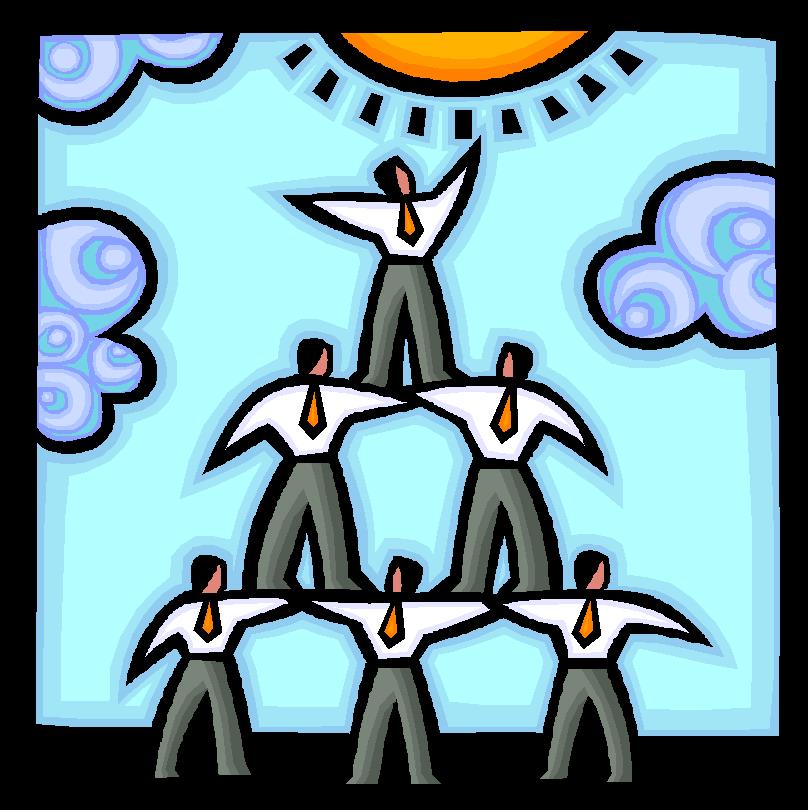 NIEUWJAARSRECEPTIE
2018
SCHOLENGEMEENSCHAPLAND VAN RHODESint-ElooischoolSint-MichielsschoolPaus JohannescollegeSint-GregoriuscollegeDe Graankorrel
Vijf opdrachten voor het katholiek basisonderwijs in Vlaanderen
Ook onze scholengemeenschap Land van Rhode werkt hieraan.
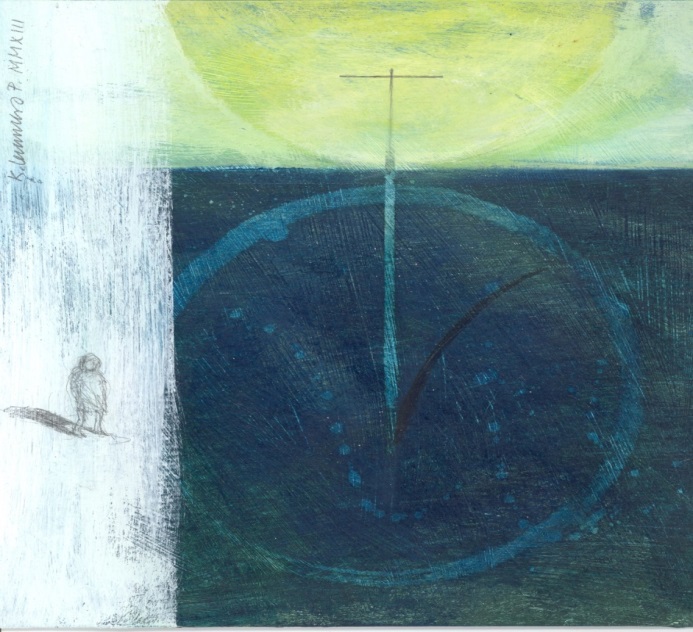 Werken aan een schooleigen christelijke identiteit
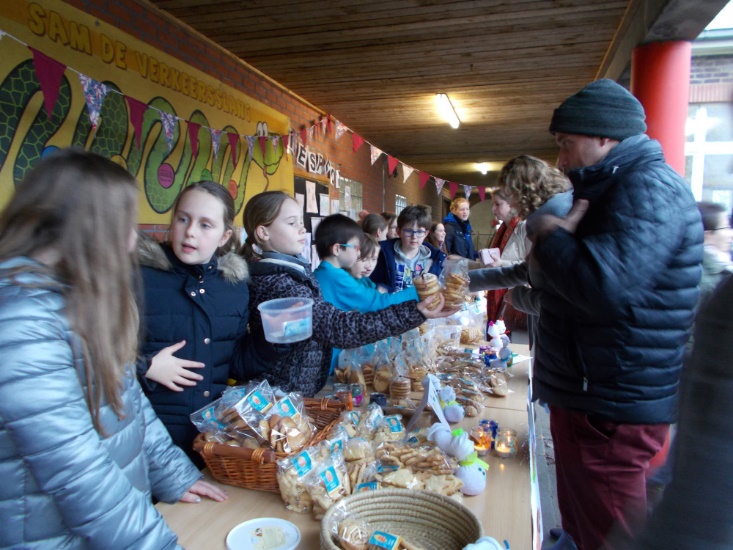 Startviering
Eerste communie
Sober maal
De warmste week
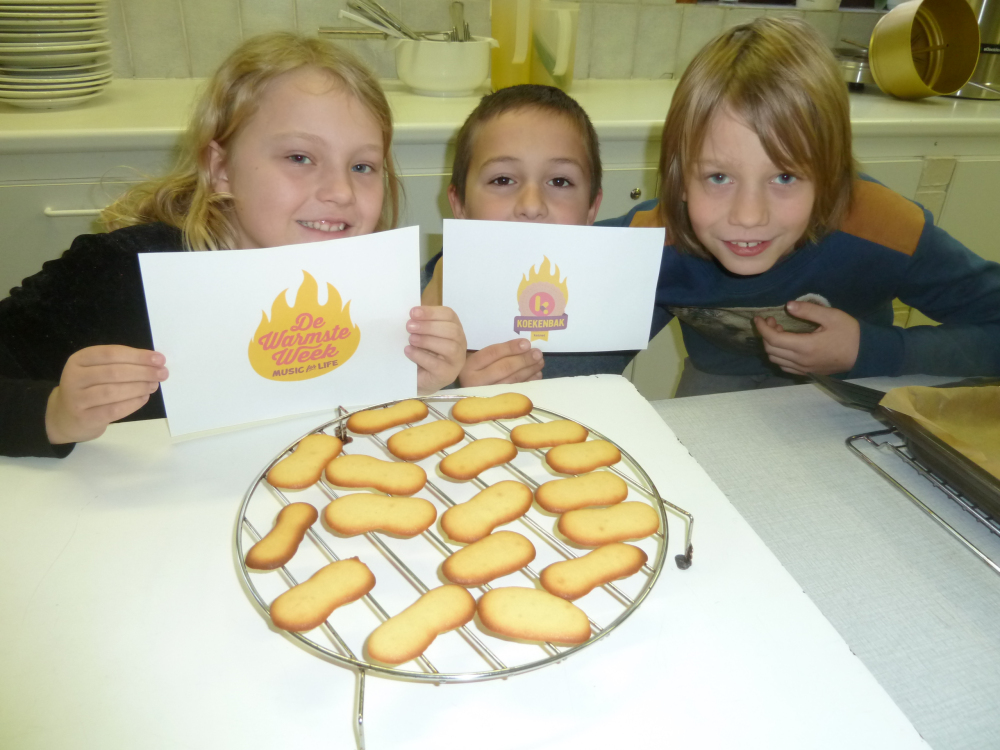 Sinterklaas
We dragen zorg 
voor elkaar.
Werken aan een geïntegreerd onderwijsinhoudelijk aanbod
Sporten is tof!
Wauw, hoe cool is dit zeg !
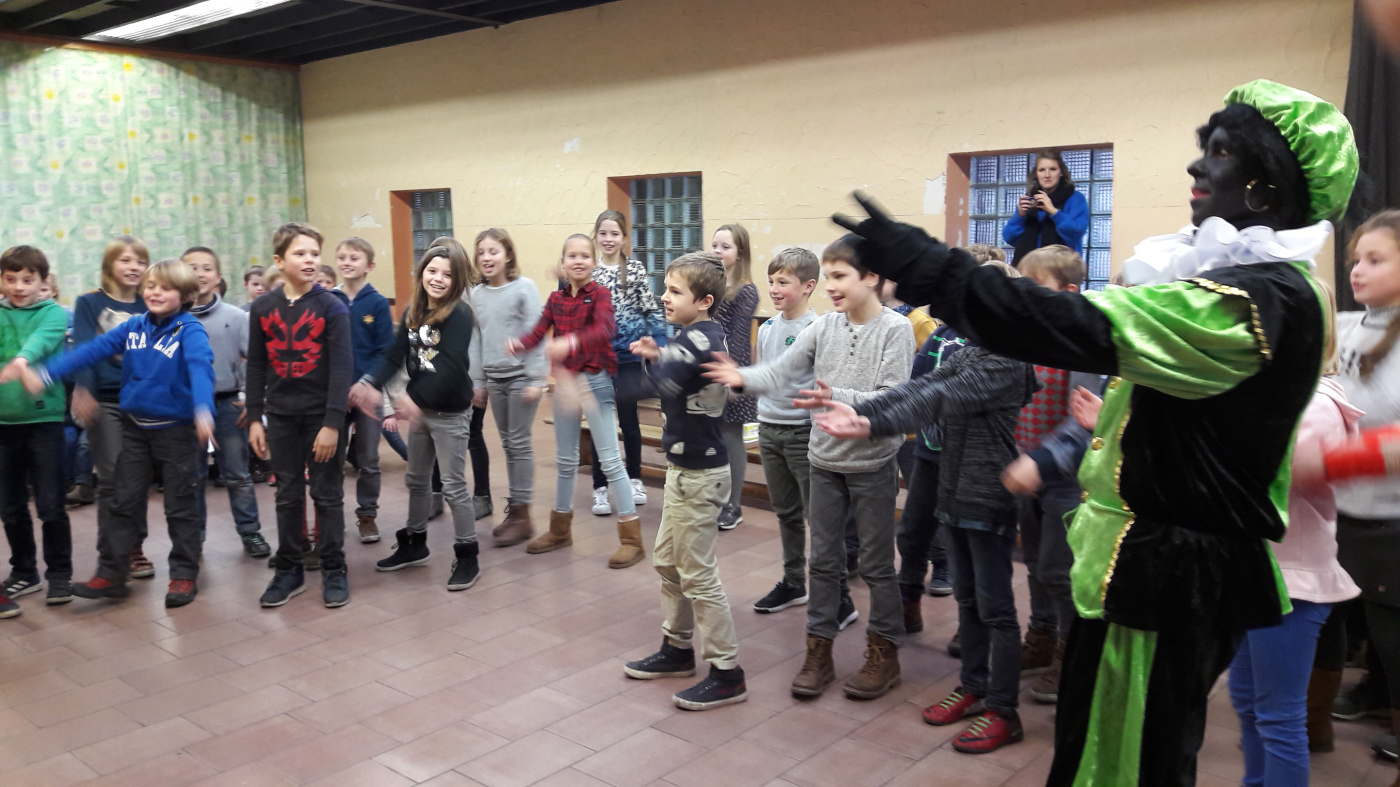 Dansen met Zwarte Piet!
Dit vergeet ik
 
nooit meer !
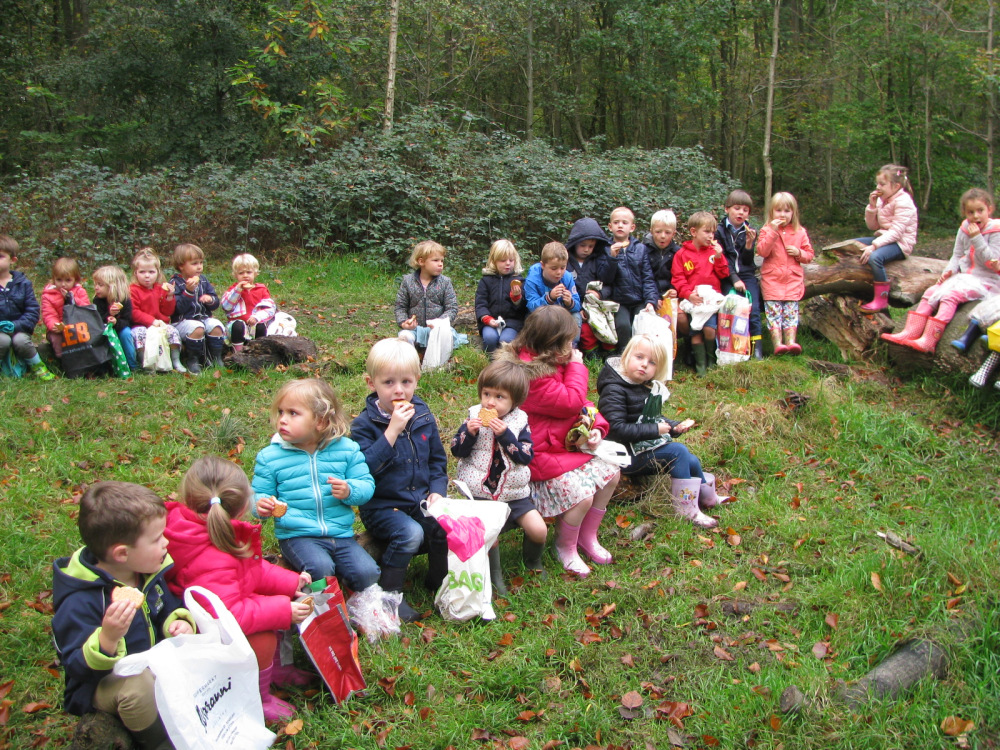 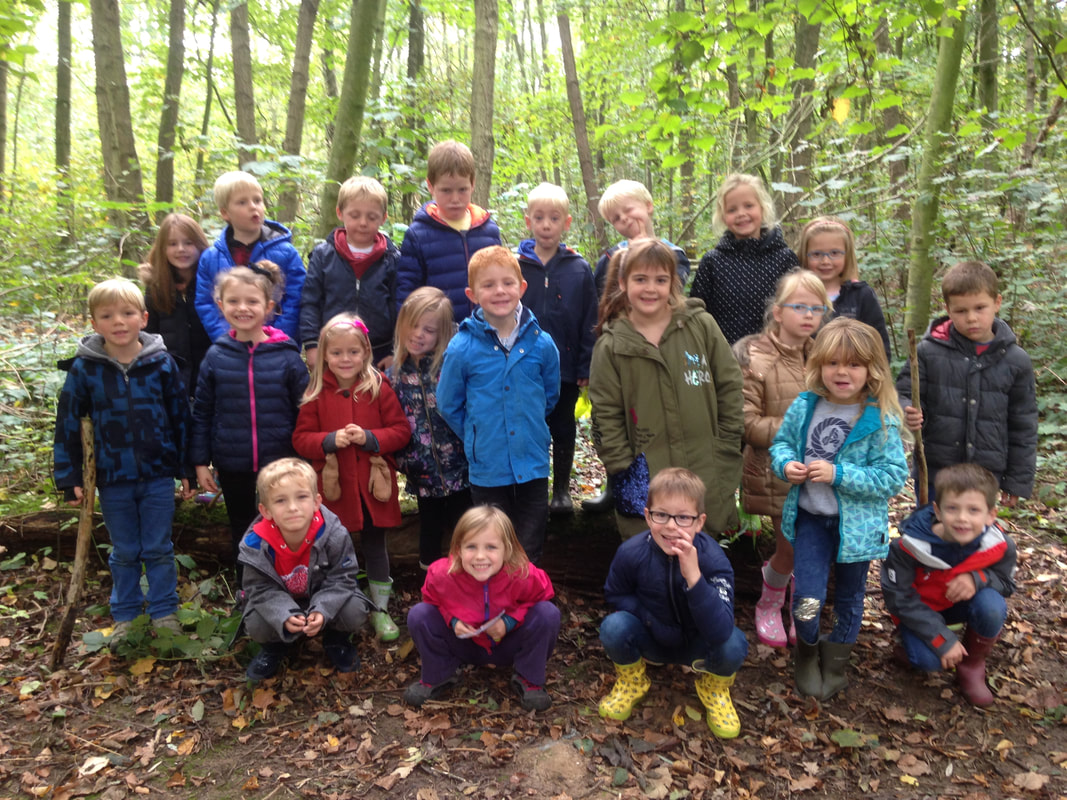 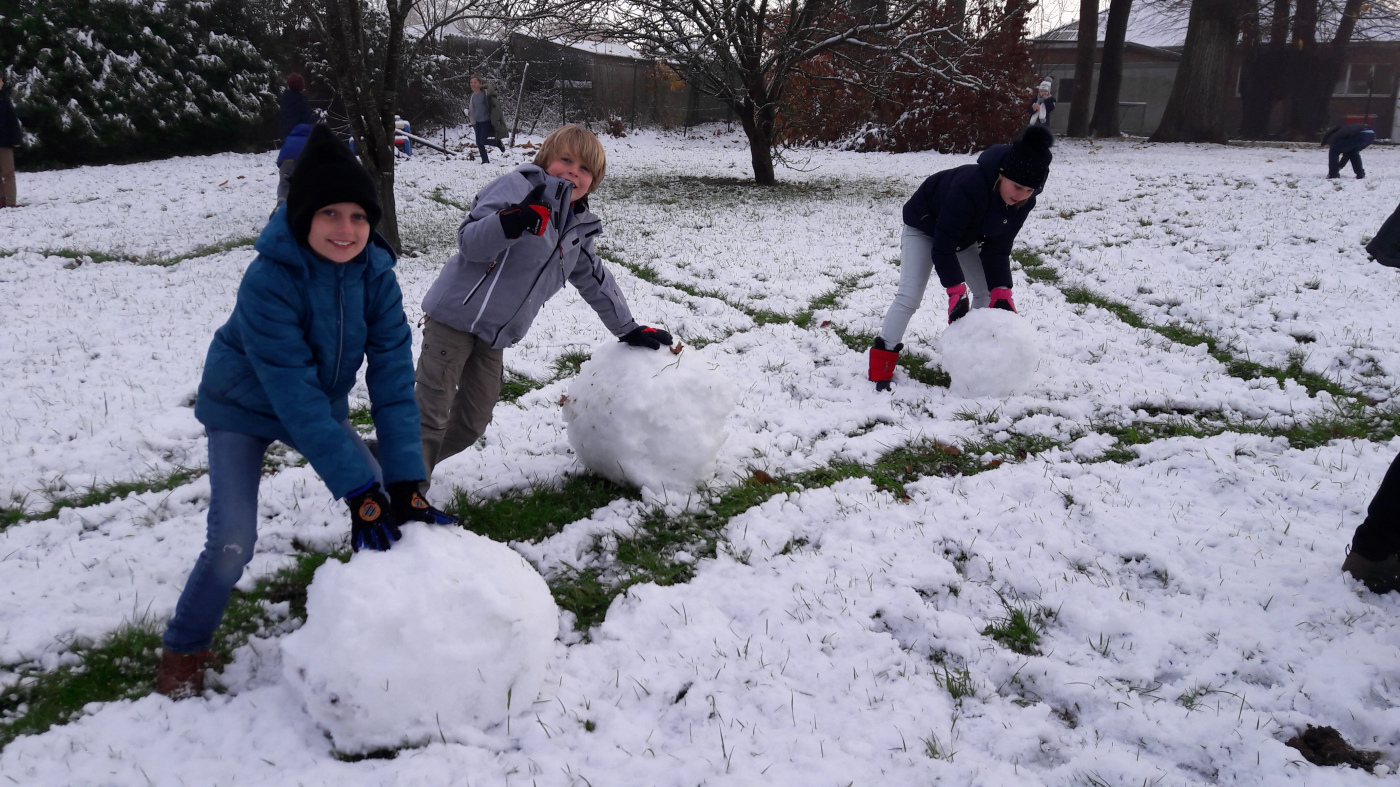 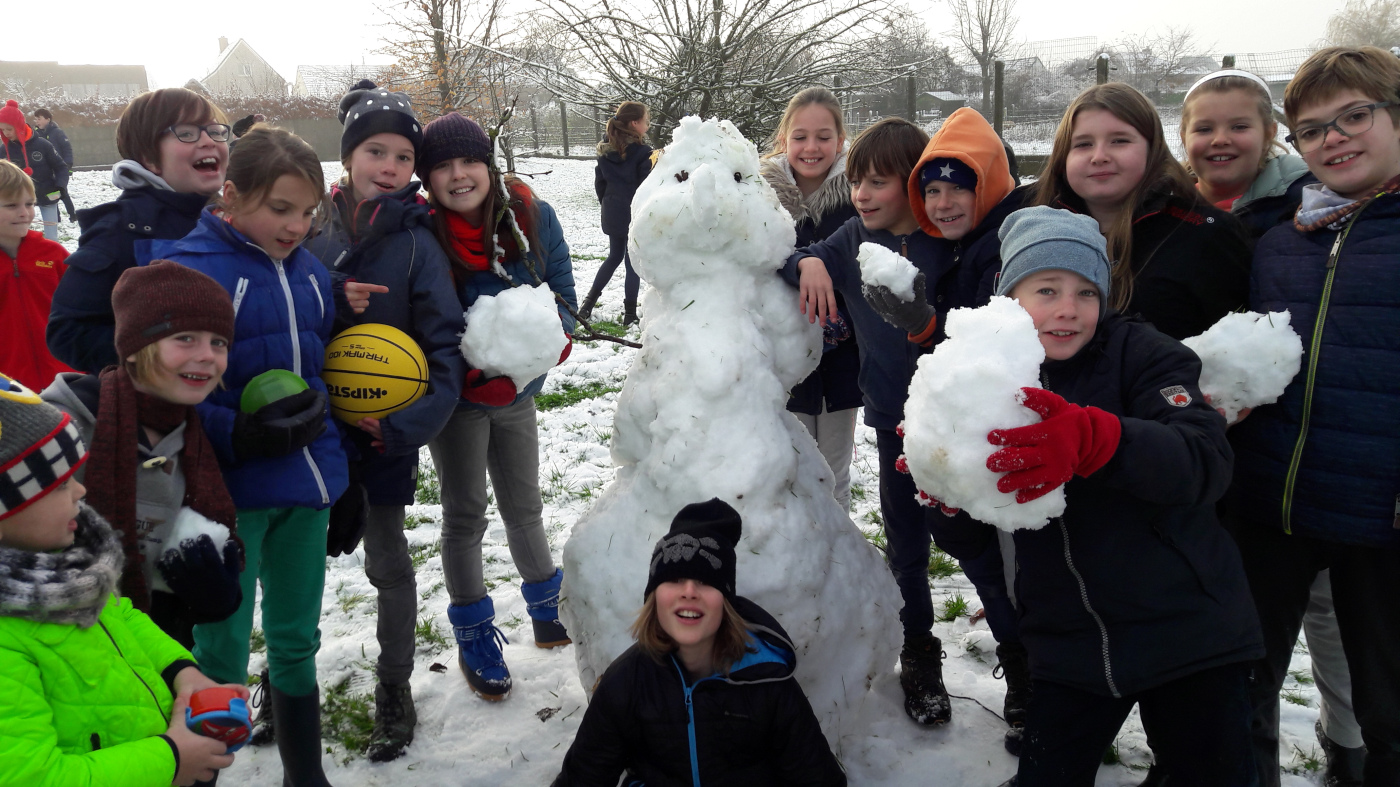 Samen op uitstap

 naar de winkel
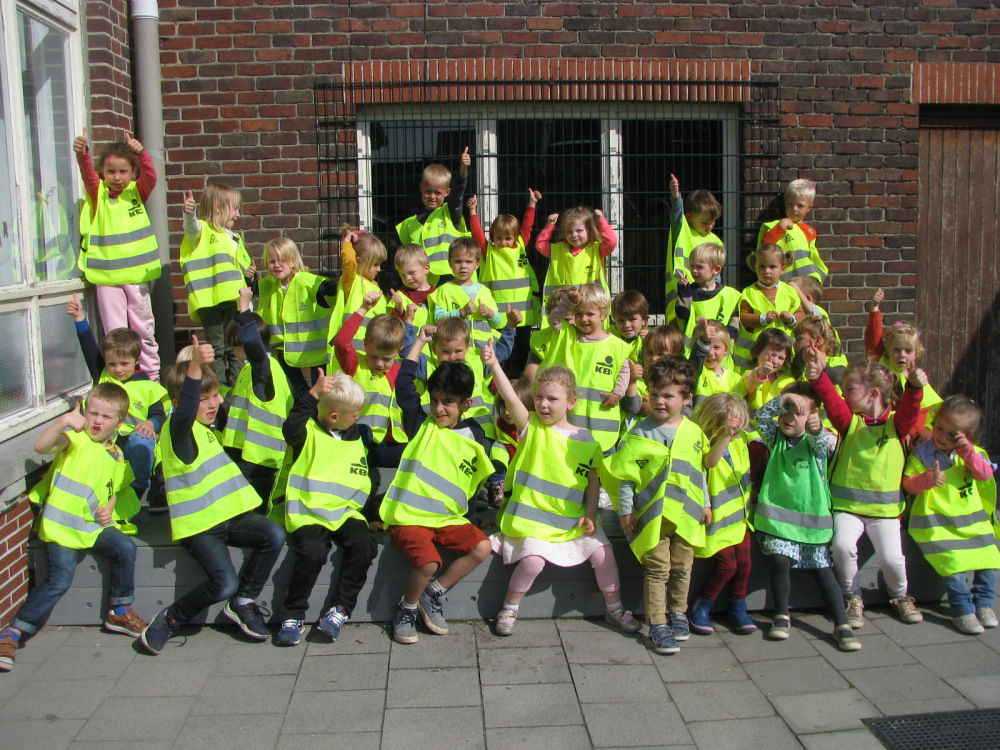 Wij zijn er klaar voor !
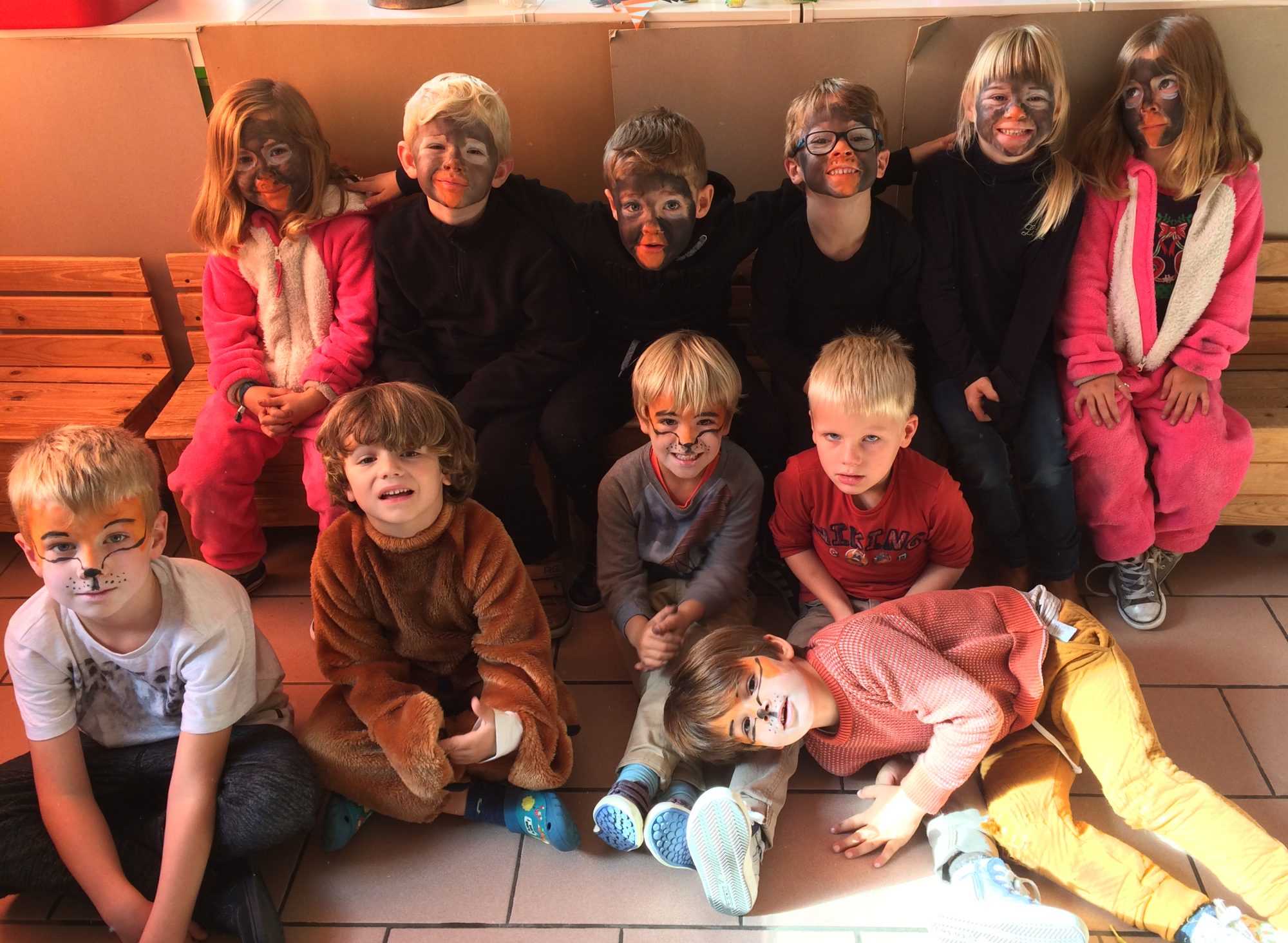 Ik word later…



 brandweerman
Iets gekocht bij

Kruidvat ?
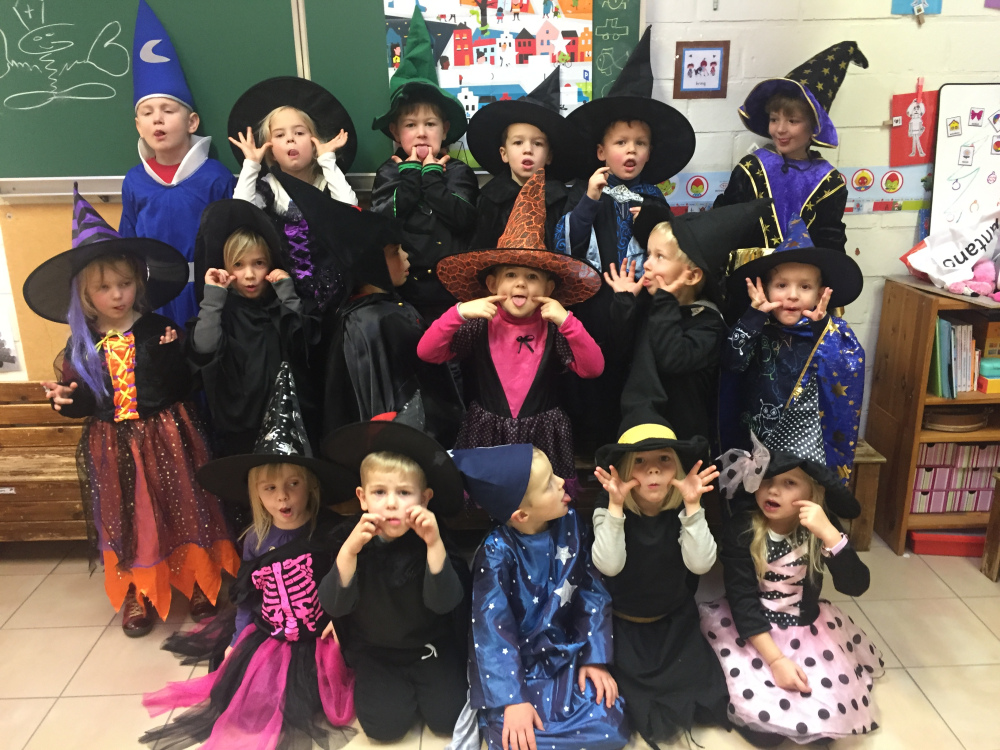 Een hindernissencircuit : super!
Even uitrusten meester
Bewegingsmomenten 
met de ganse school
Dat is pas plezant!
Of word ik toch maar ….. Politieman ?
Wie begint er nu ook al weer?
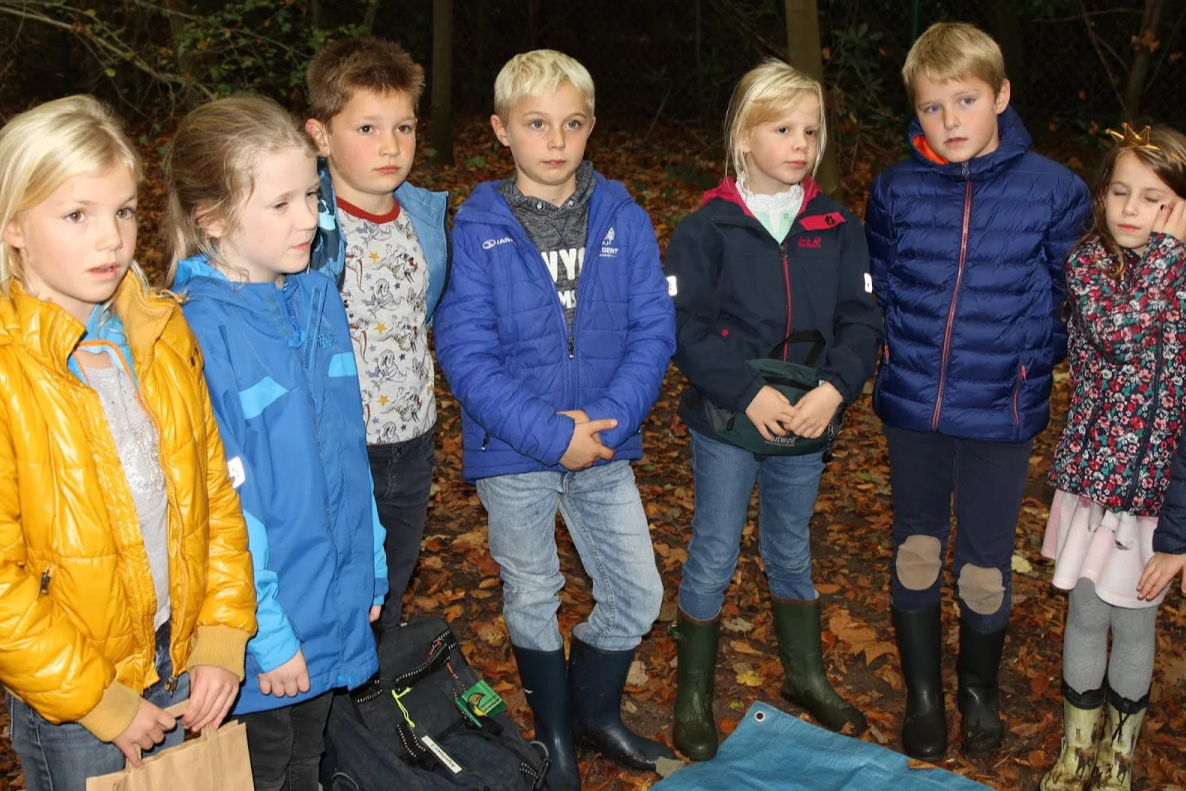 Werken aan een stimulerend opvoedingsklimaat en een doeltreffende aanpak
Co-teachen in de klas
Voorlezen uit een boek
En zelf tijd krijgen om een boek te lezen.
Terwijl de directeur zijn krant leest….
Wij  organiseren een activiteit met de kleuters
Zal ik het jou even uitleggen ?
Werken aan de ontplooiing van ieder kind, vanuit een brede zorg
Zo pakken wij de ruzies op de speelplaats aan.
Pestactiebeleid
Een bezoek aan het beroepenhuis : “Wat wou ik nu alweer worden?”
Werken aan een school als gemeenschap en als organisatie
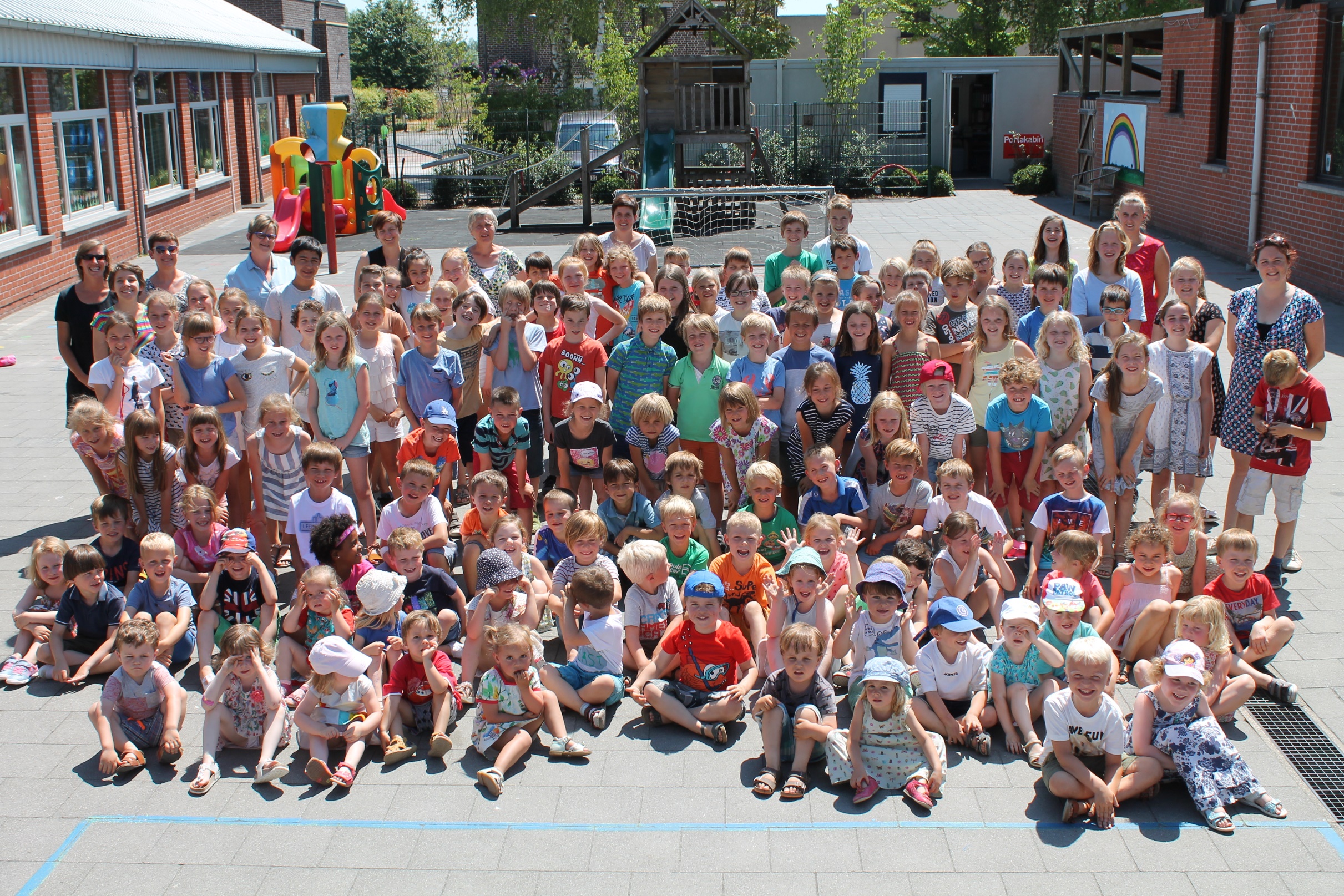 Wij staan elke dag klaar voor ALLE kinderen !
Van de meester in kostuum met das
En 33 leerlingen in 5 rijen opgesteld.
Tot toffe juffen met een kader om de hals …
Een feestelijke opening.
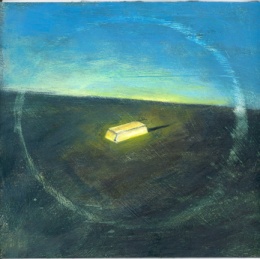 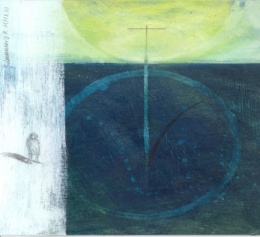 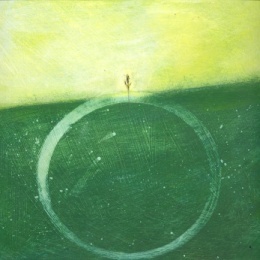 De leerkracht 
maakt 
het verschil
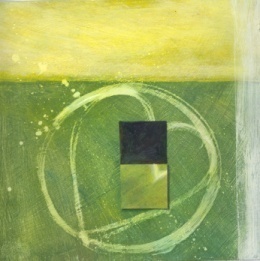 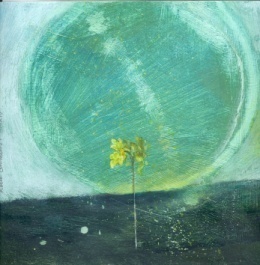 ProfS  28 april 2015
Een dikke proficiat meester !
Bedankt juf Gerda voor zoveel mooie jaren!
2017
1976
Vanaf 1981 in de Sint-Elooischool
Het schoolteam van het Paus Johannescollege
Een dikke merci voor jullie dagdagelijkse  inzet!
Het schoolteam van de Sint-Michielsschool
Een dikke merci voor jullie dagdagelijkse inzet !
Het schoolteam van het Sint-Gregoriuscollege
Een dikke merci voor jullie dagdagelijkse inzet !
Het schoolteam van de Sint-Elooischool
Een dikke merci voor jullie dagdagelijkse inzet !
Het schoolteam van De Graankorrel Melsen met de 6e klas.
Een dikke merci voor jullie dagdagelijkse inzet!
Het schoolteam van De Graankorrel Schelderode met de 6e klas.
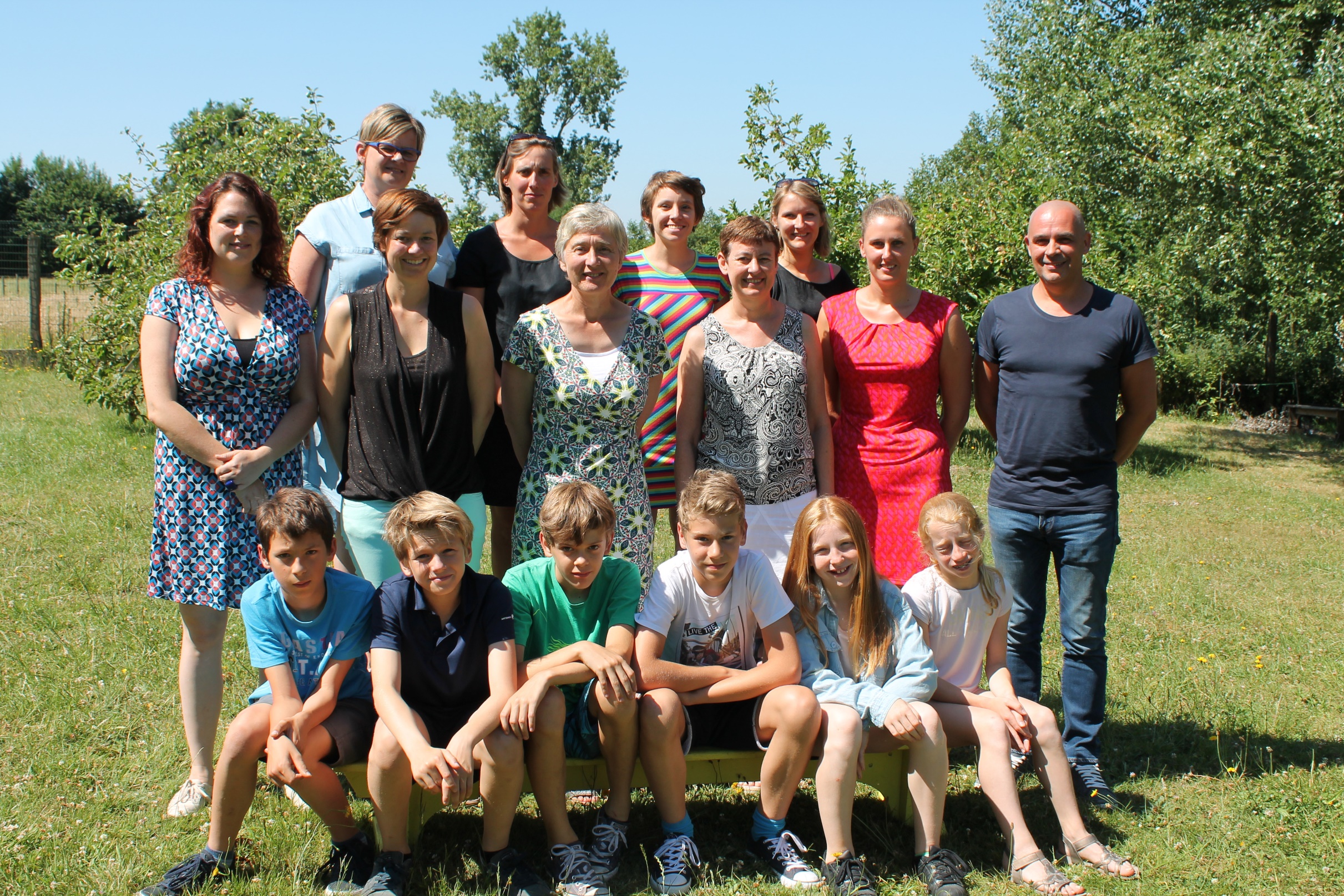 Een dikke merci voor jullie dagdagelijkse inzet!
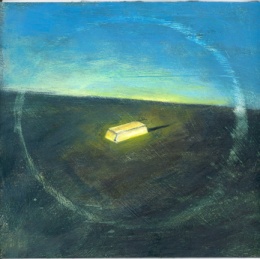 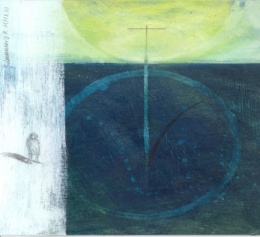 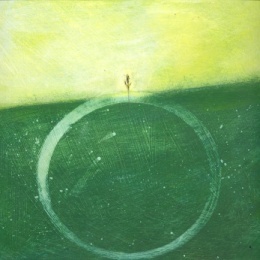 De beleidsondersteuner 
maakt 
het verschil
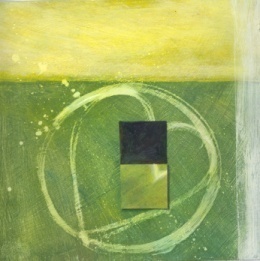 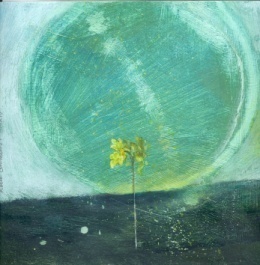 ProfS  28 april 2015
Geert, ICT -coördinator
Hilde, centraal secretariaat
Jan, Preventieadviseur
Jeroen, ICT-coördinator
Mieke, zorg +
Hilde, centraal secretariaat
Een dikke merci voor jullie dagdagelijkse inzet !
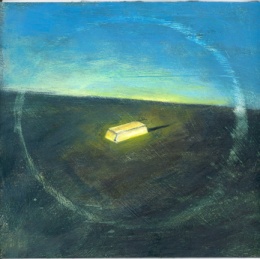 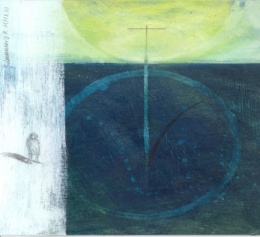 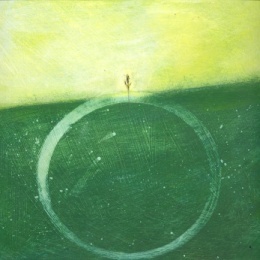 De directie 
maakt 
het verschil
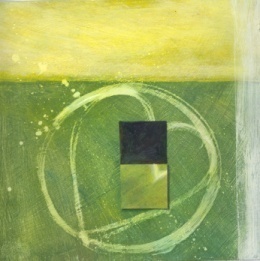 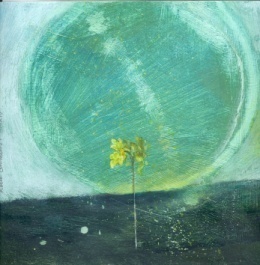 ProfS  28 april 2015
Wim, Sint-Gregoriuscollege
Carlo, De Graankorrel
Anouk, Sint-Elooischool
Luc, Sint-Michielsschool
Carlos, Sint-Elooischool
Kristof, Paus Johannescollege
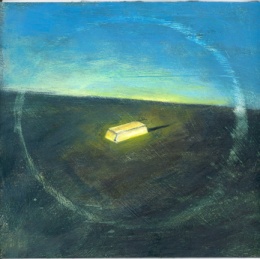 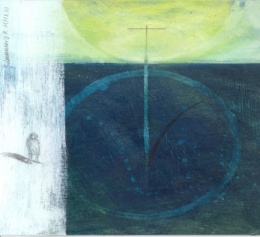 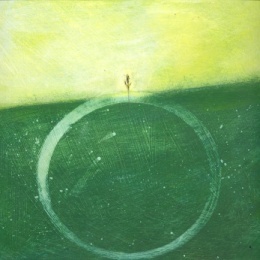 SAMEN 
maken we
het verschil ? !
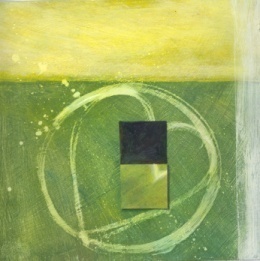 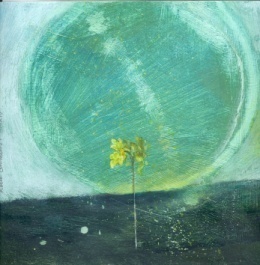 ProfS  28 april 2015
Het schoolbestuur en de collega-directies wensen jullie:
Een gelukkig nieuwjaar en een goede gezondheid !
De website van onze scholengemeenschapLAND VAN RHODEwww.sg-landvanrhode.be
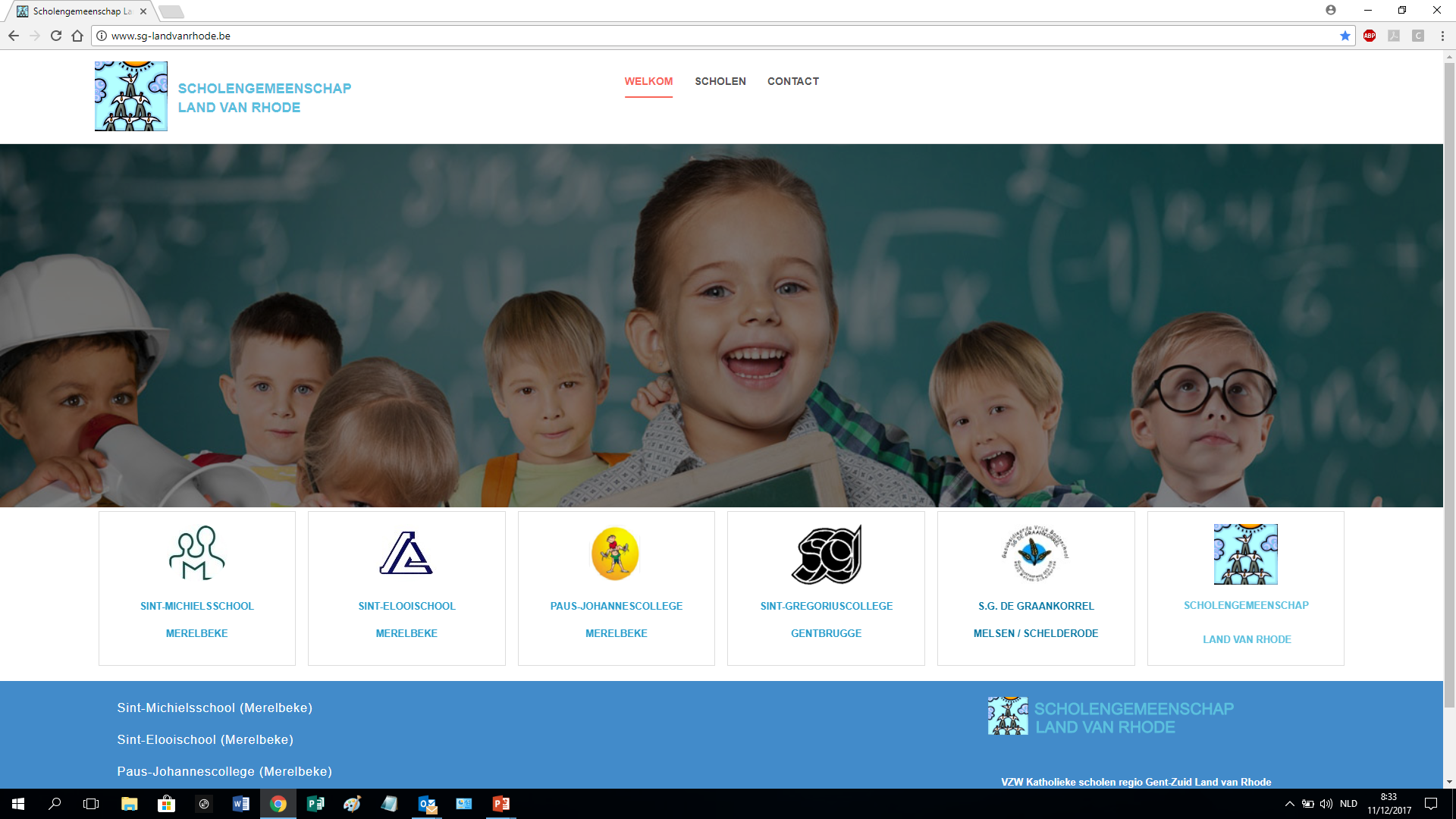 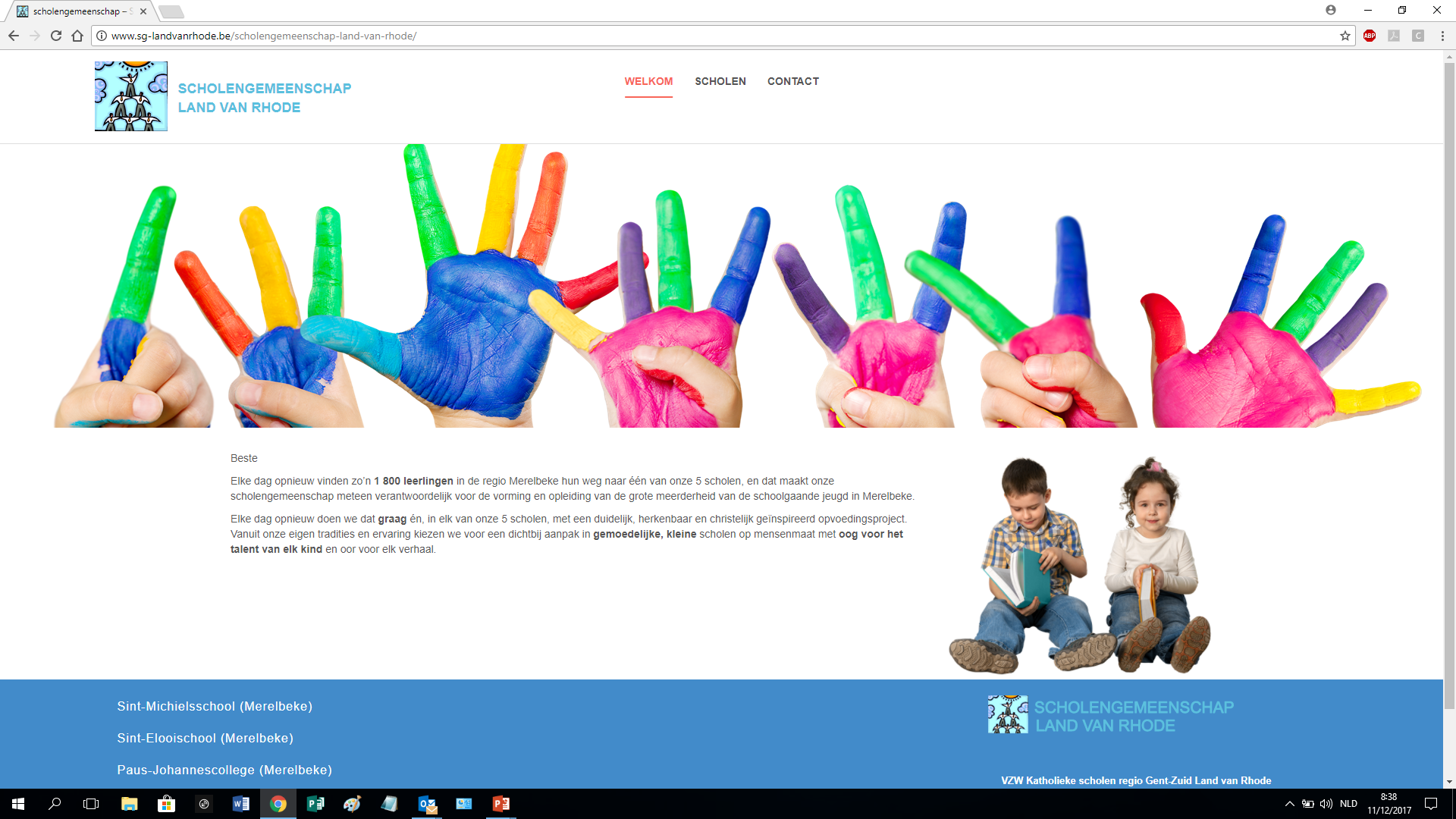 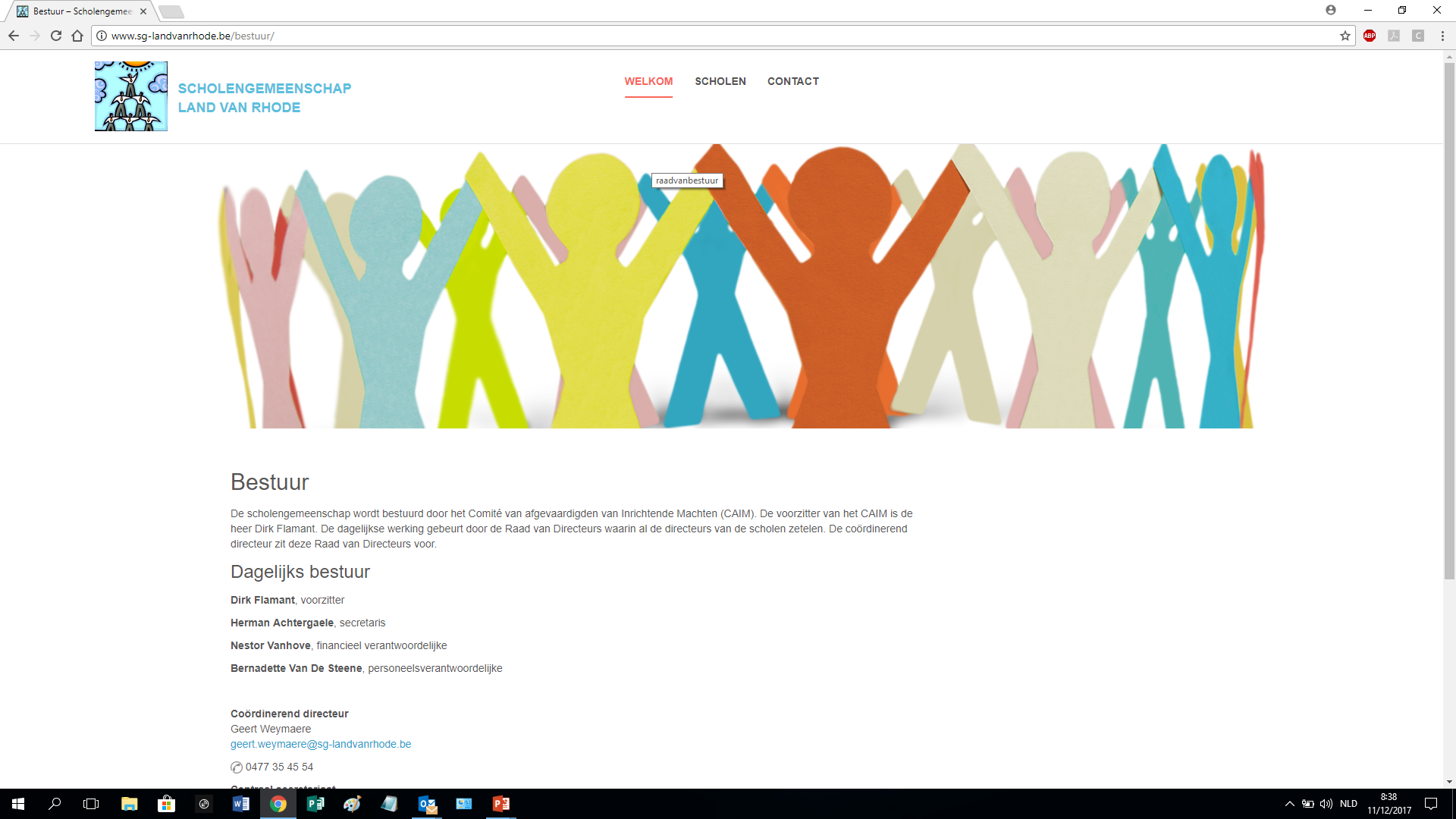 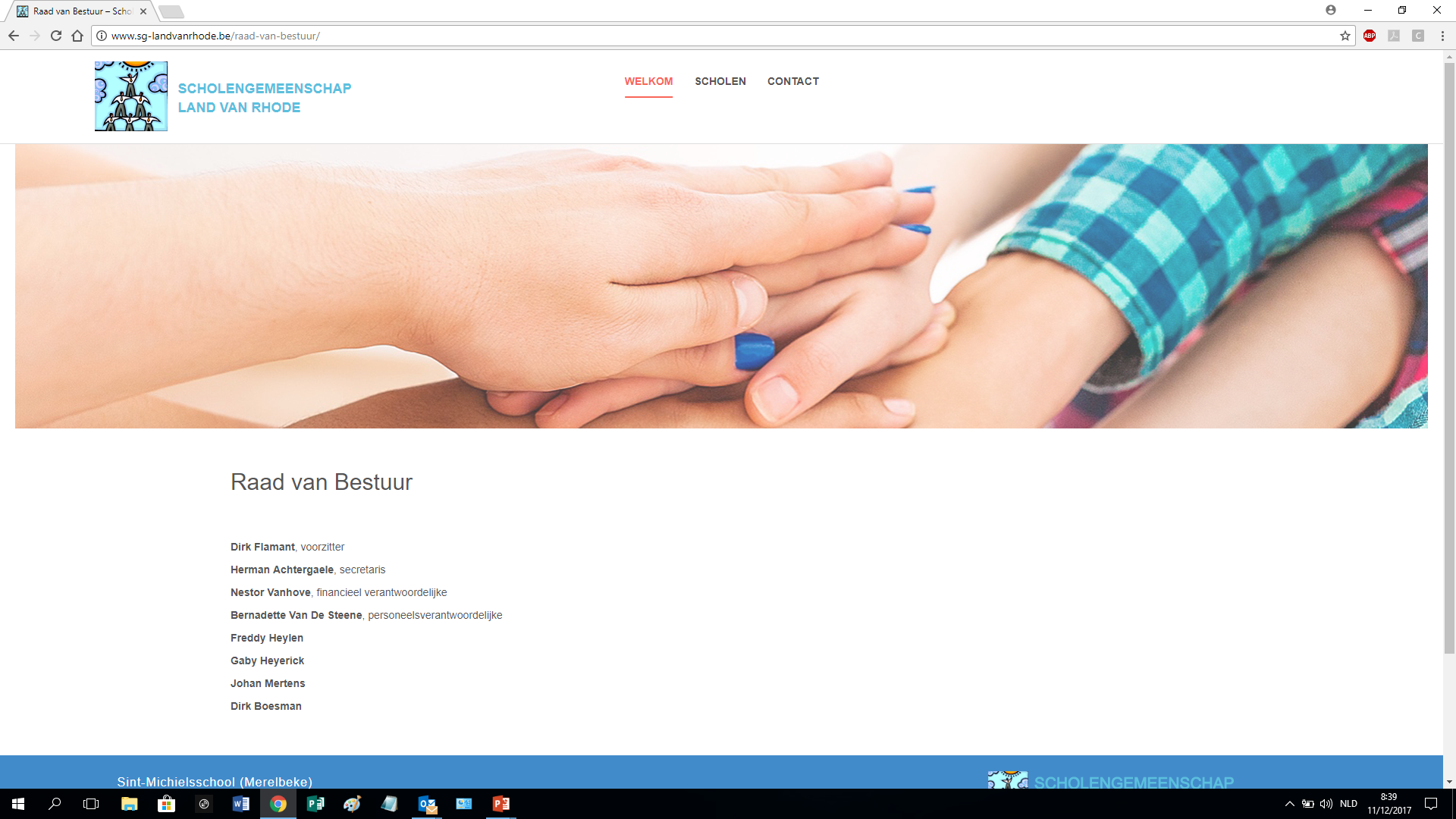 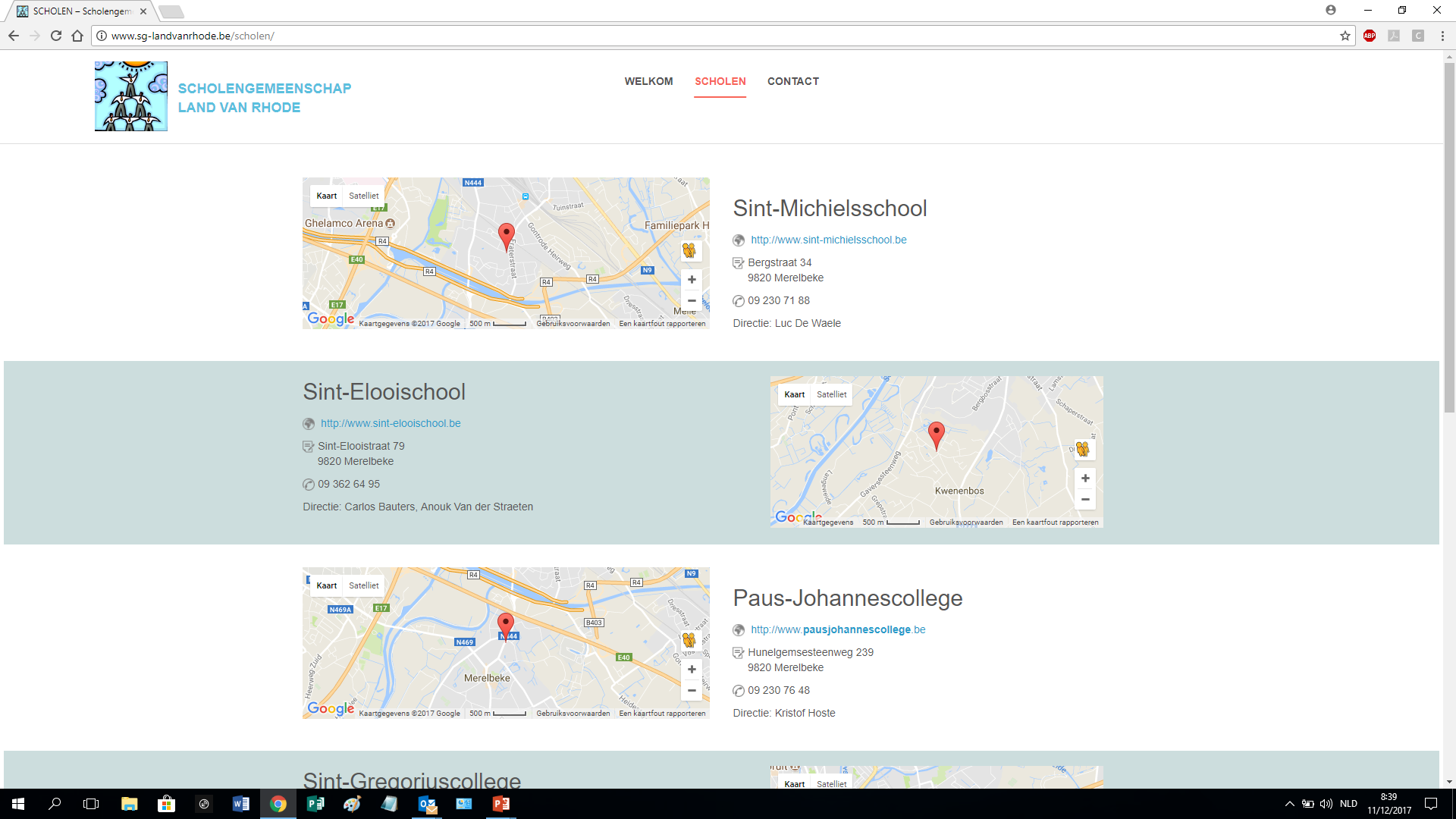